5rd Grade
KHỞI ĐỘNG
Cắt, khâu, thêu
Cắt, khâu, thêu trang trí túi xách đơn giản được thực hiện theo  trình tự nào?
Có 3 bước:

- Đo, cắt vải để làm thân túi và quai túi.
- Thêu trang trí phần vải làm thân túi.
- Khâu các phần của túi xách và đính quai.
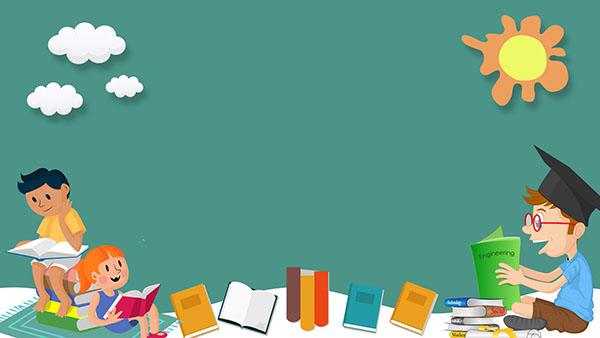 Một số dụng cụ nấu ăn và ăn uống trong gia đình

KĨ THUẬT LỚP 5
KHÁM PHÁ
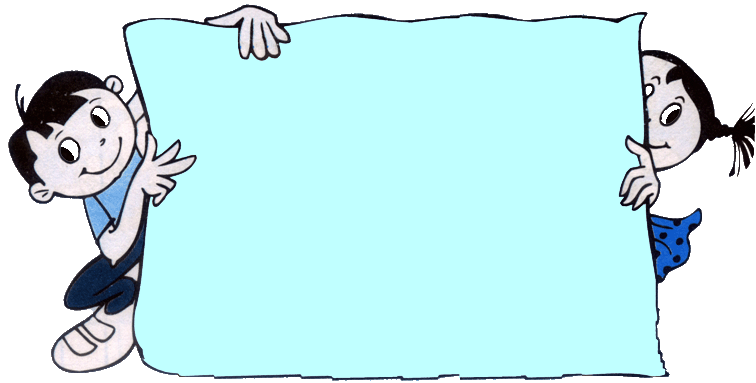 Bếp đun
Dụng cụ nấu
Dụng cụ dùng đểbày thức ăn
4. Dụng cụ cắt, thái thực phẩm
5. Một số dụng cụ khác dùng 
    khi nấu ăn
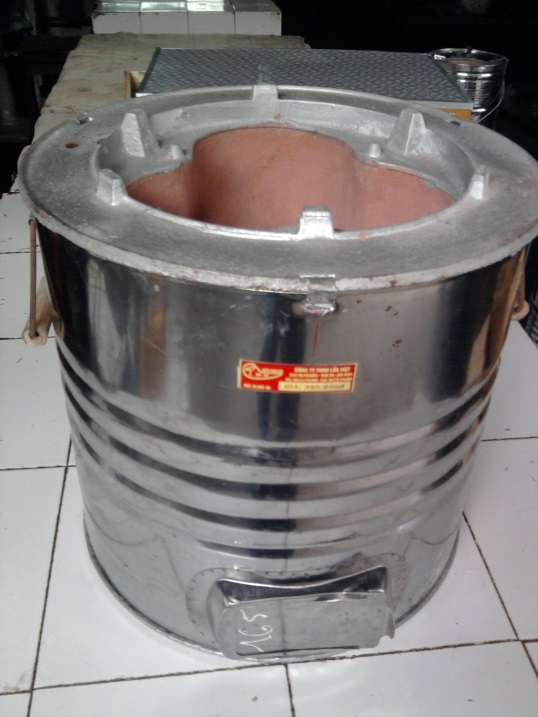 1. Bếp đun
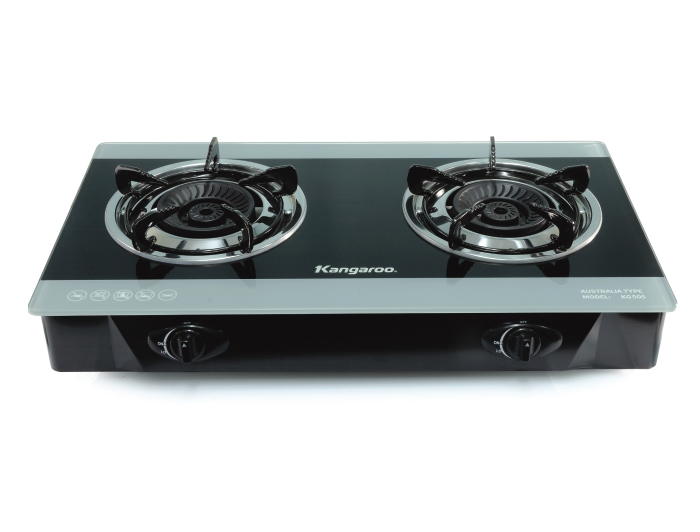 a) Bếp ga
b) Bếp than tổ ong
[Speaker Notes: Kể tên các loại bếp đun.]
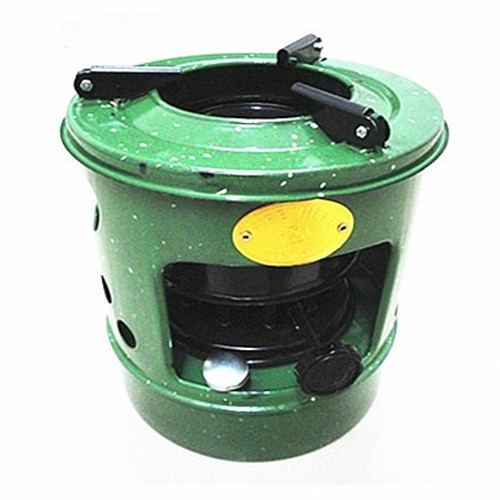 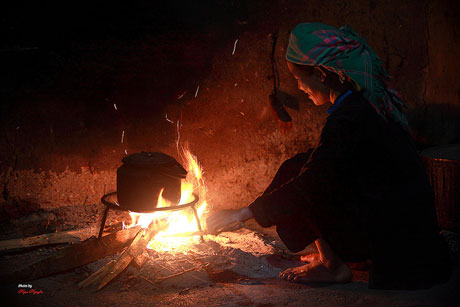 d) Bếp củi
c) Bếp dầu
2. Dụng cụ nấu
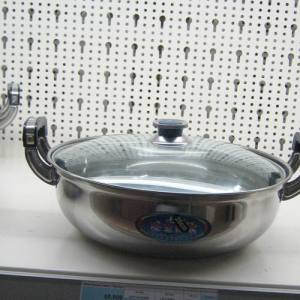 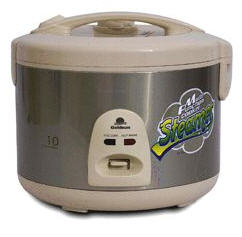 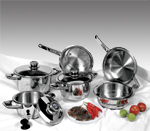 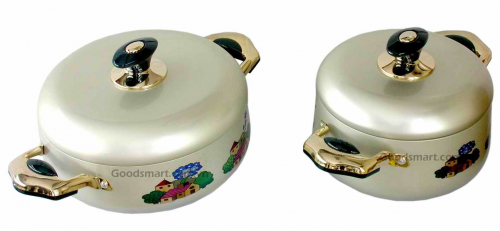 [Speaker Notes: Nêu tác dụng của những dụng cụ nấu trong gia đình.]
3. Dụng cụ 
   dùng để 
bày thức ăn 
và 
 ăn uống
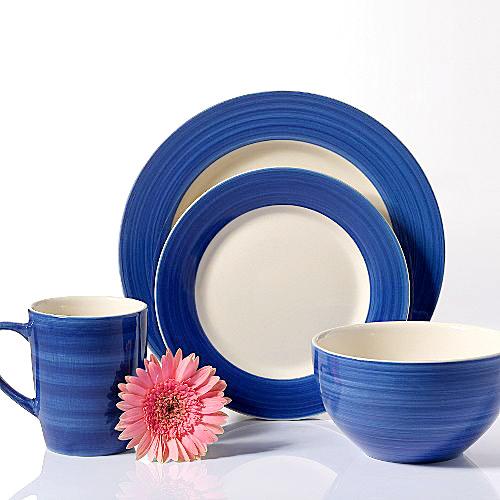 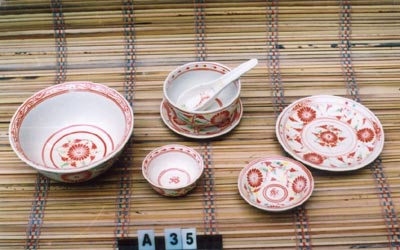 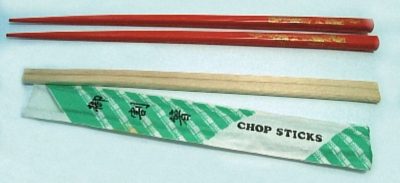 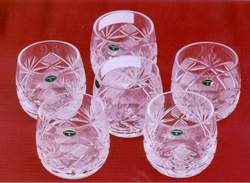 [Speaker Notes: Khi sử dụng các dụng cụ để bày thức ăn và ăn uống cần lưu ý gì?]
4. Dụng cụ cắt, thái thực phẩm
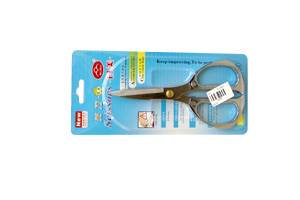 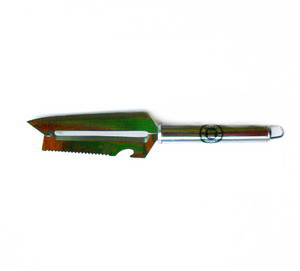 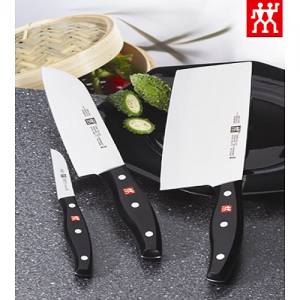 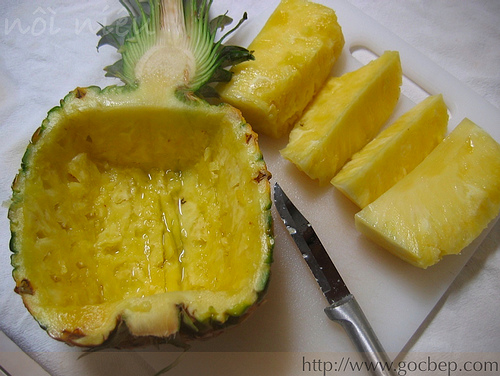 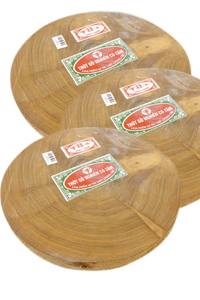 [Speaker Notes: Nêu tác dụng của một số dụng cụ dùng để  cắt, thái thực phẩm.]
5. Một số dụng cụ khác dùng khi nấu ăn
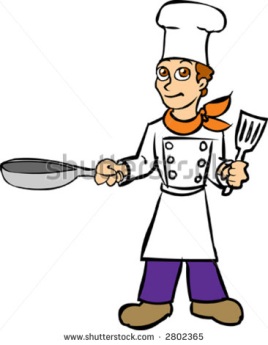 [Speaker Notes: Kể tên một số dụng cụ khác dùng khi nấu ăn.]
Bếp đun
Cung cấp nhiệt
nấu chín thực phẩm
Bếp củi,
bếp ga...
Để nơi khô ráo
Dụng cụ nấu
Rửa sạch để 
nơi khô ráo
Nấu chín, đun nước,
chế biến...
Xoong, nồi,
chảo
Dụng cụ để bày thức ăn và ăn uống
Ăn uống thuận lợi,
hợp vệ sinh
Bát, đũa,
cốc...
Rửa sạch,
tránh để vỡ
Dụng cụ cắt, thái thực phẩm
Rửa sạch, 
tránh bị đứt tay
Dao, thớt,
kéo...
Làm nhỏ, tạo hình 
thực phẩm trước 
khi chế biến
Rửa sạch,
đảm bảo vệ sinh
Đựng thực phẩm
Các dụng cụ khác
Thau, rổ...
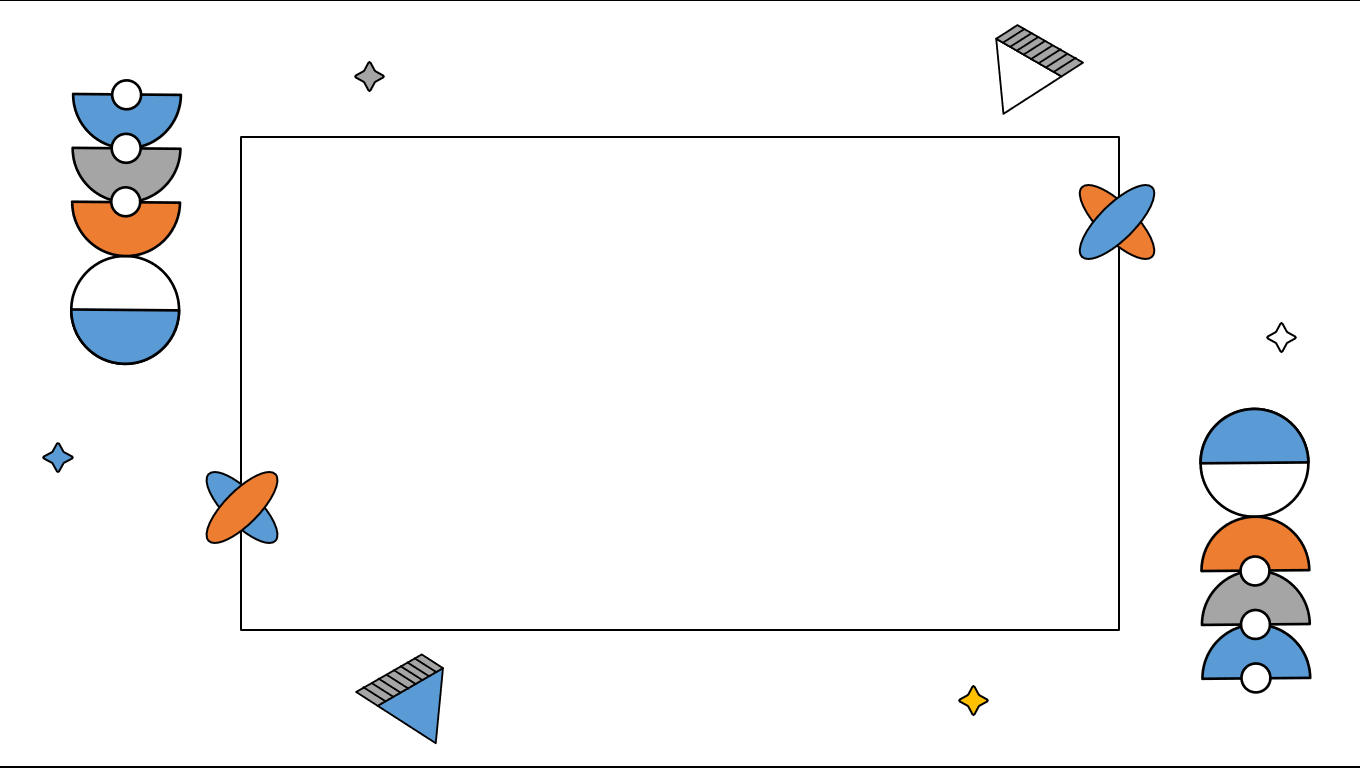 Em và gia đình đã  sử dụng những dụng cụ nấu ăn và ăn uống nào?

   Khi sử dụng các dụng cụ đó, em cần lưu ý điều gì?
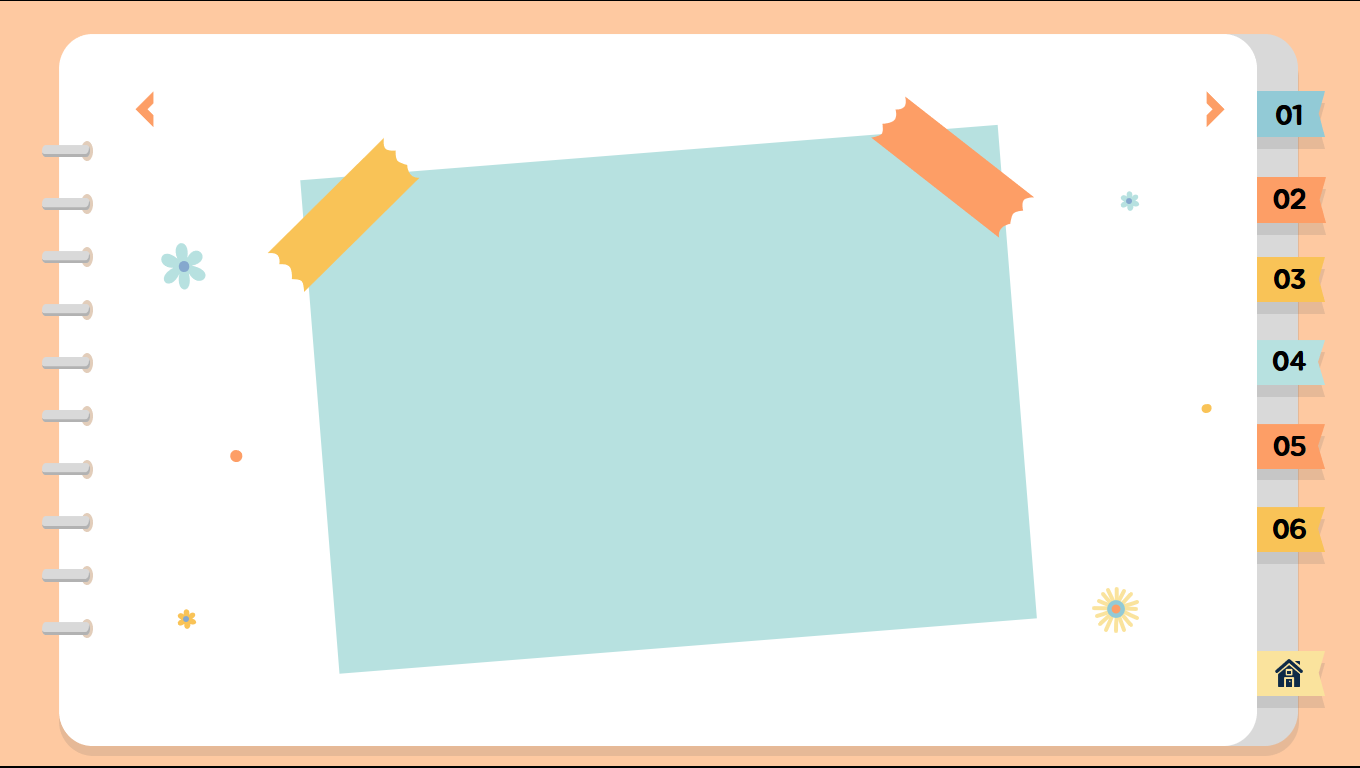 Ghi nhớ
1. Muốn thực hiện công việc nấu ăn cần có các dụng cụ thích hợp.
2. Khi  sử dụng dụng cụ nấu ăn và ăn uống cần chú ý sử dụng đúng cách, đảm bảo vệ sinh, an toàn.
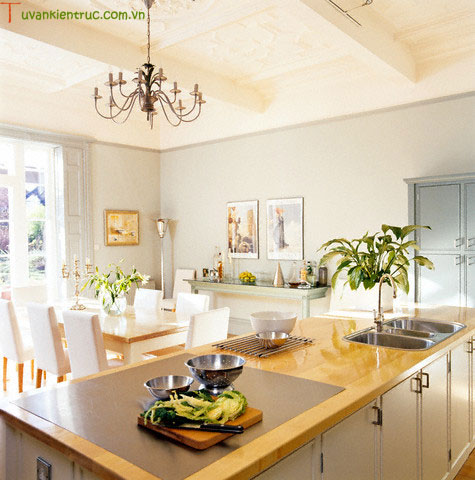 VẬN DỤNG  TRẢI NGHIỆM
[Speaker Notes: Liên hệ TT gia đình hs về việc sử dụng các dụng cụ nấu ăn và ăn uống.]
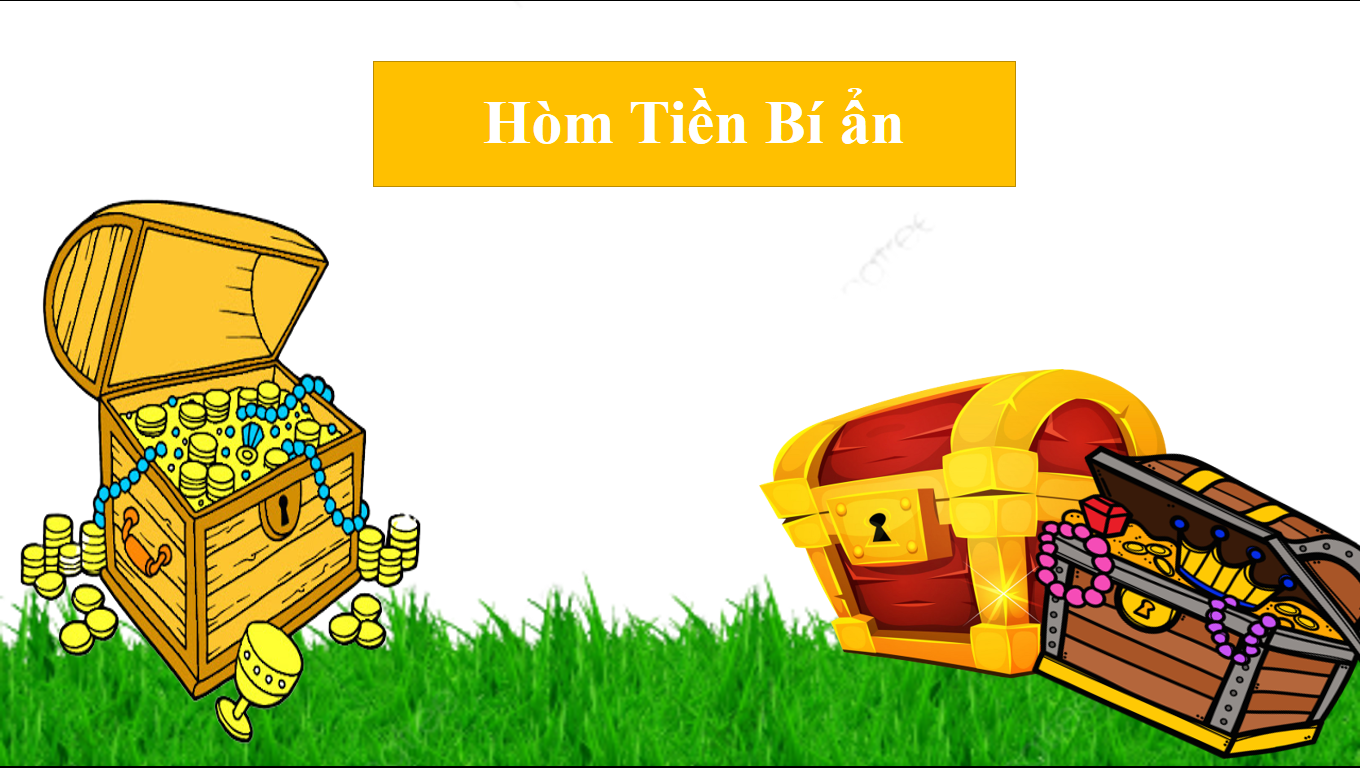 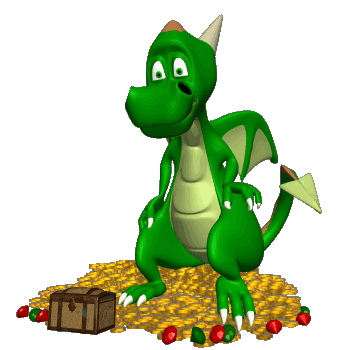 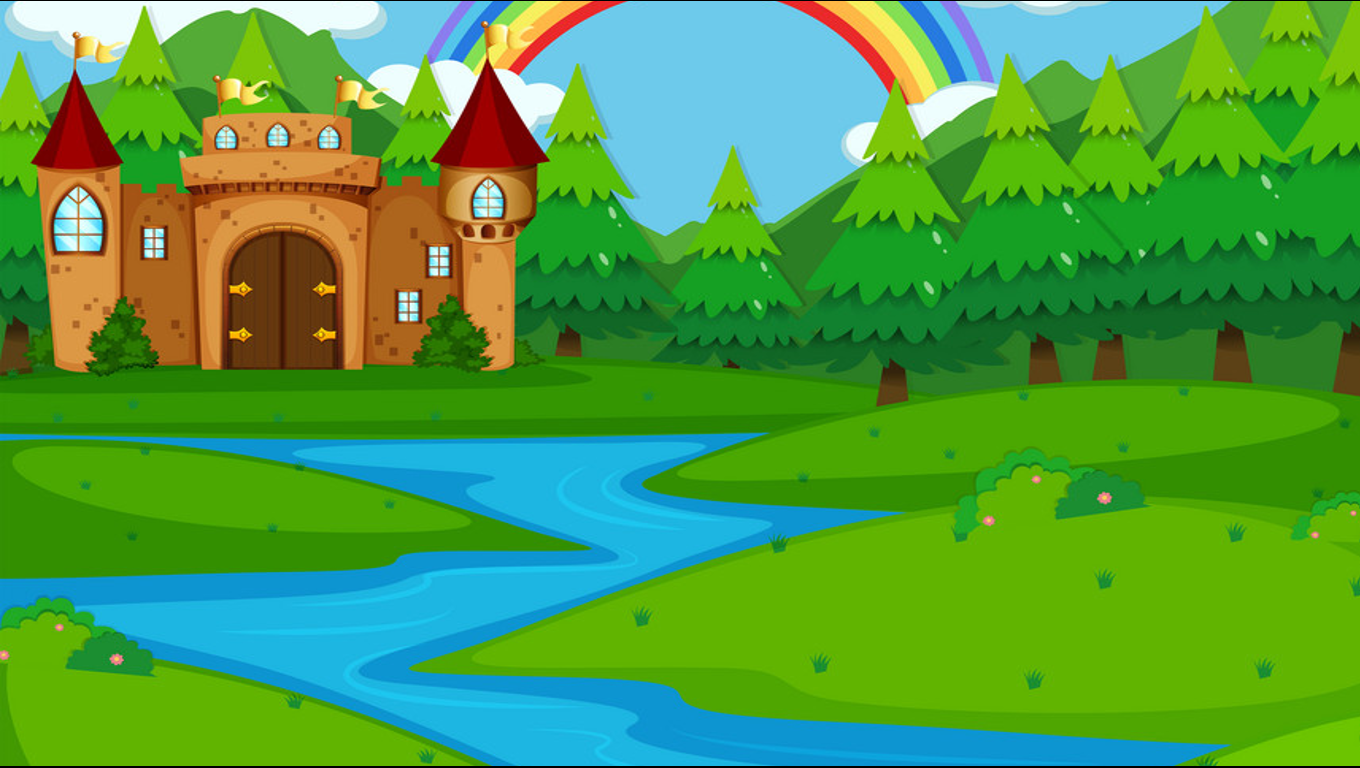 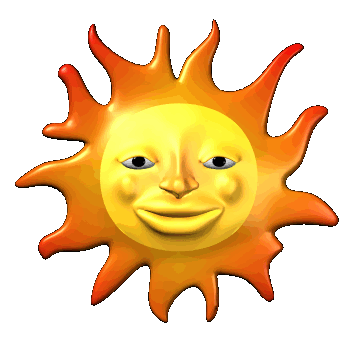 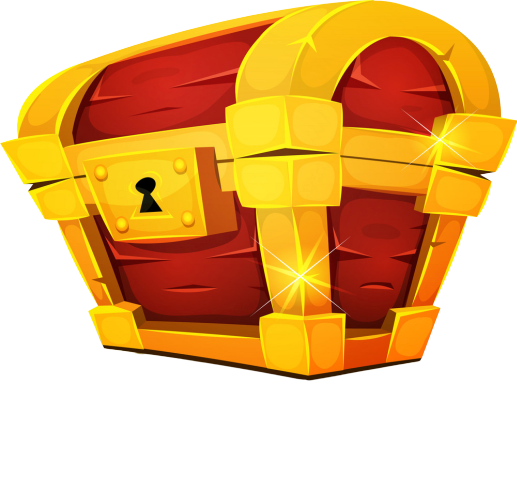 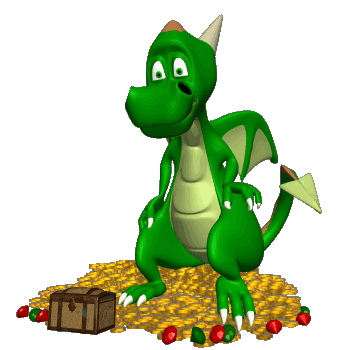 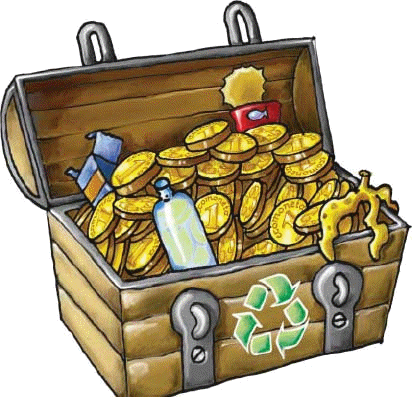 3
1
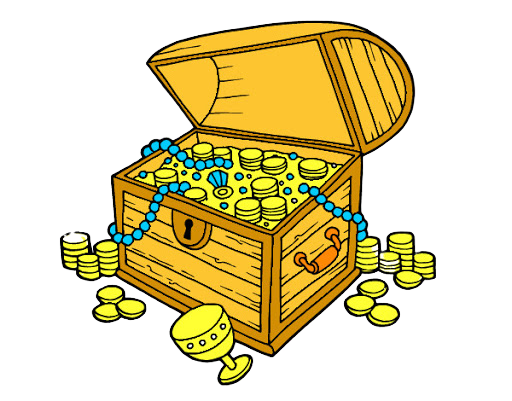 2
[Speaker Notes: Bấm vào hòm tiền để ra CH/ Bấm vào số để đưa hòm tiền về chỗ con vật.]
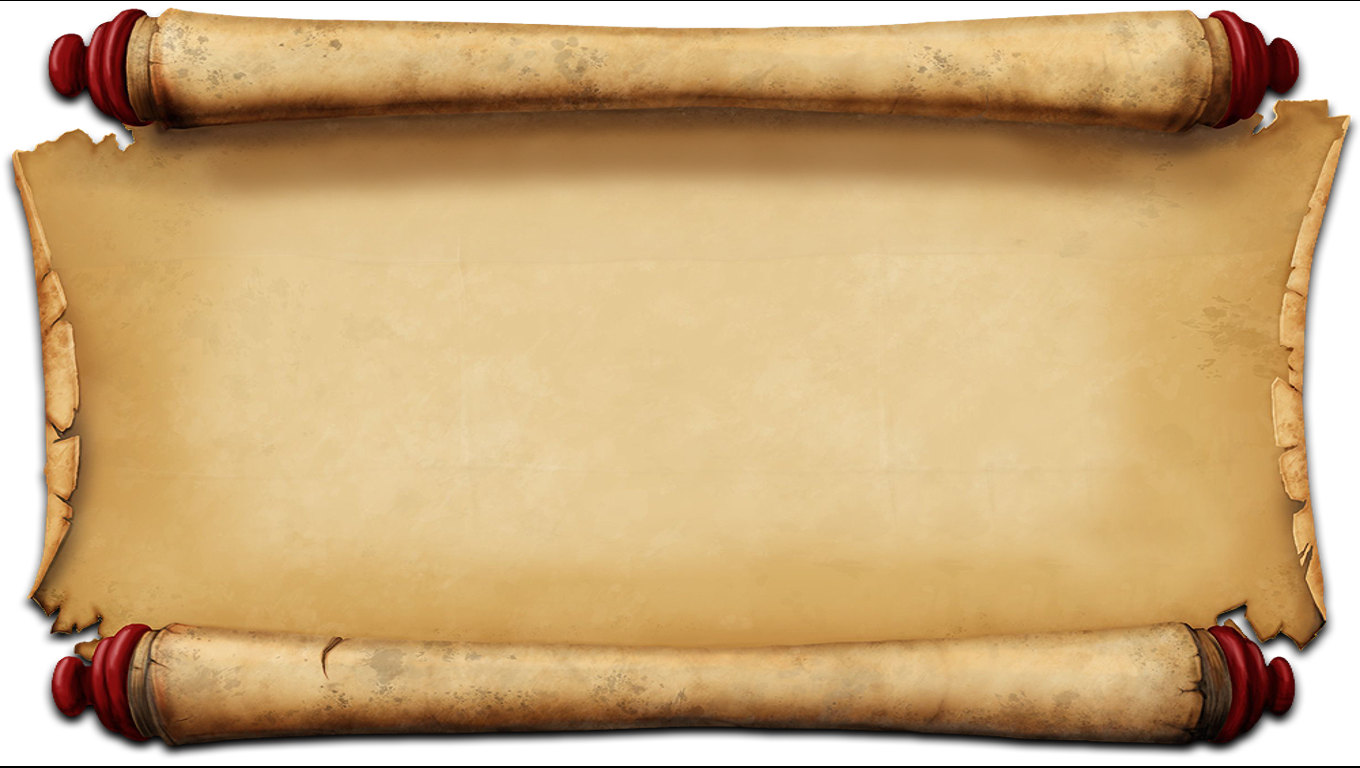 Làm sạch, làm nhỏ và tạo hình thực phẩm trước khi chế biến là công dụng của:
A.  Xoong, chảo
B. Bếp điện
C. Dao, thớt, kéo
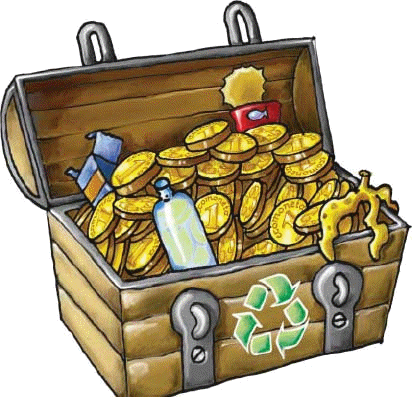 Quay lại
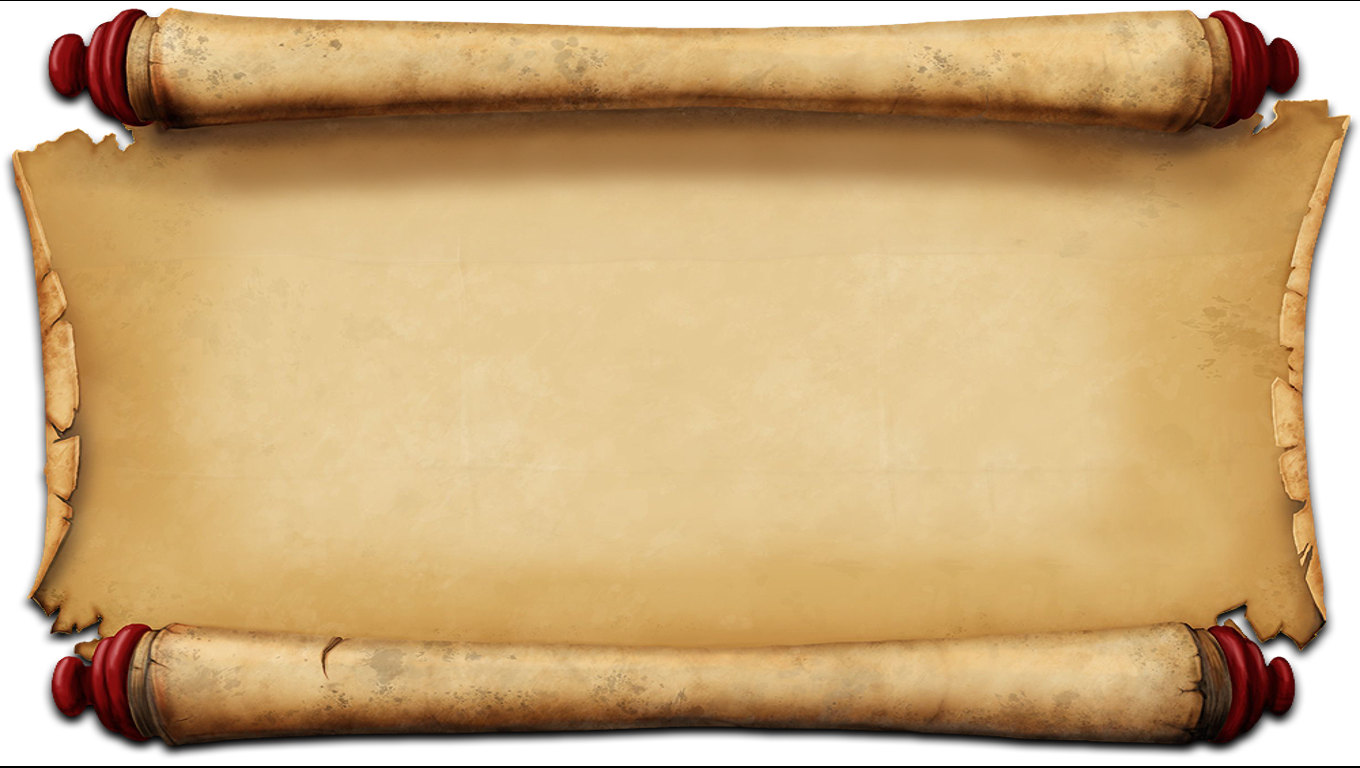 Trong công việc nấu ăn hằng ngày, bếp đun có tác dụng:
A.  Cung cấp nhiệt để sưởi ấm.
B. Cung cấp nhiệt để làm chín lương thực, thực phẩm.
C.  Nấu chín và chế biến thực phẩm
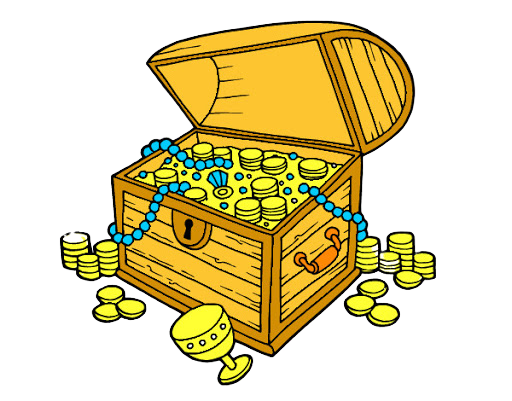 Quay lại
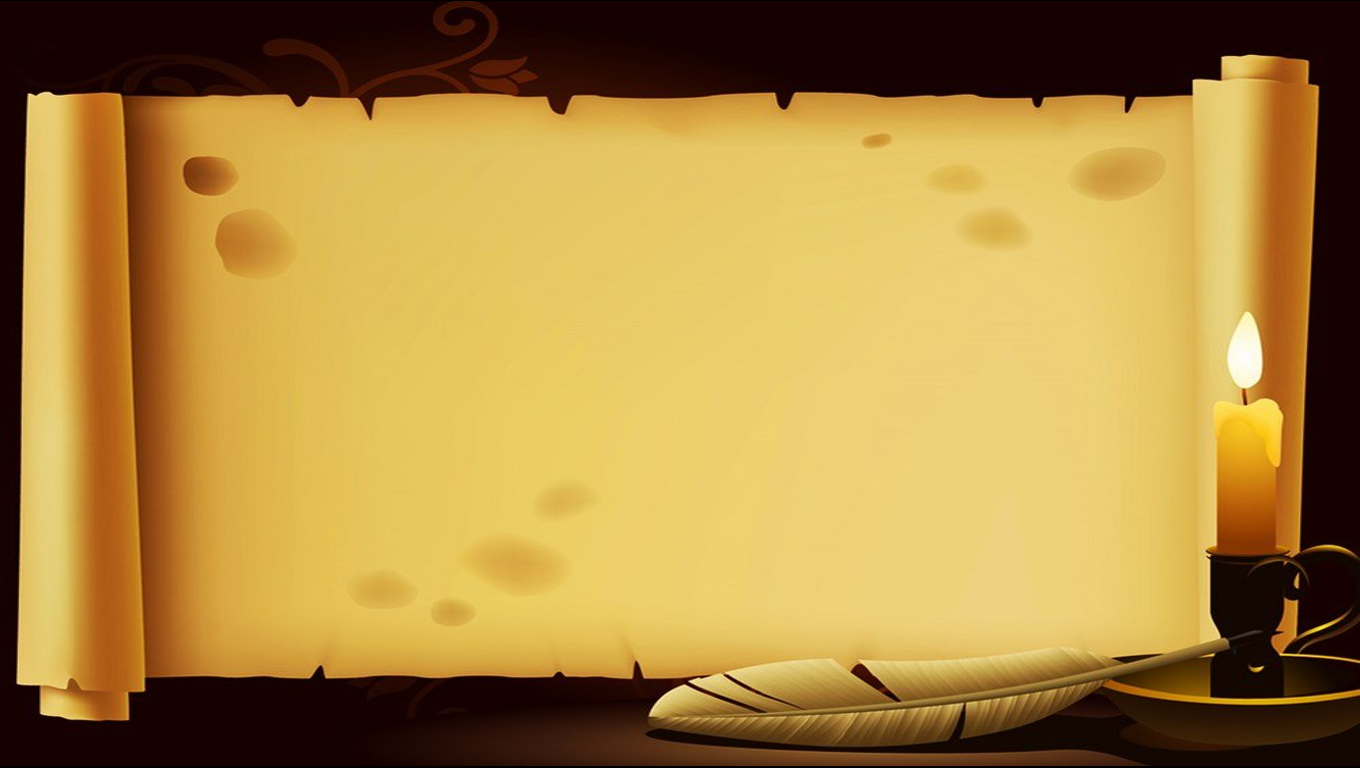 Khi sử dụng bát, đĩa, cốc để bày thức ăn và phục vụ ăn uống ta cần lưu ý:
A. Tránh va chạm mạnh
B. Dùng xong phải rửa sạch, úp nơi khô ráo
C. Cả A và B
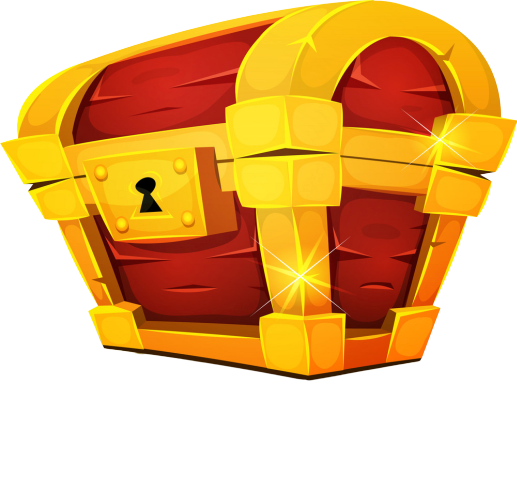 Quay lại
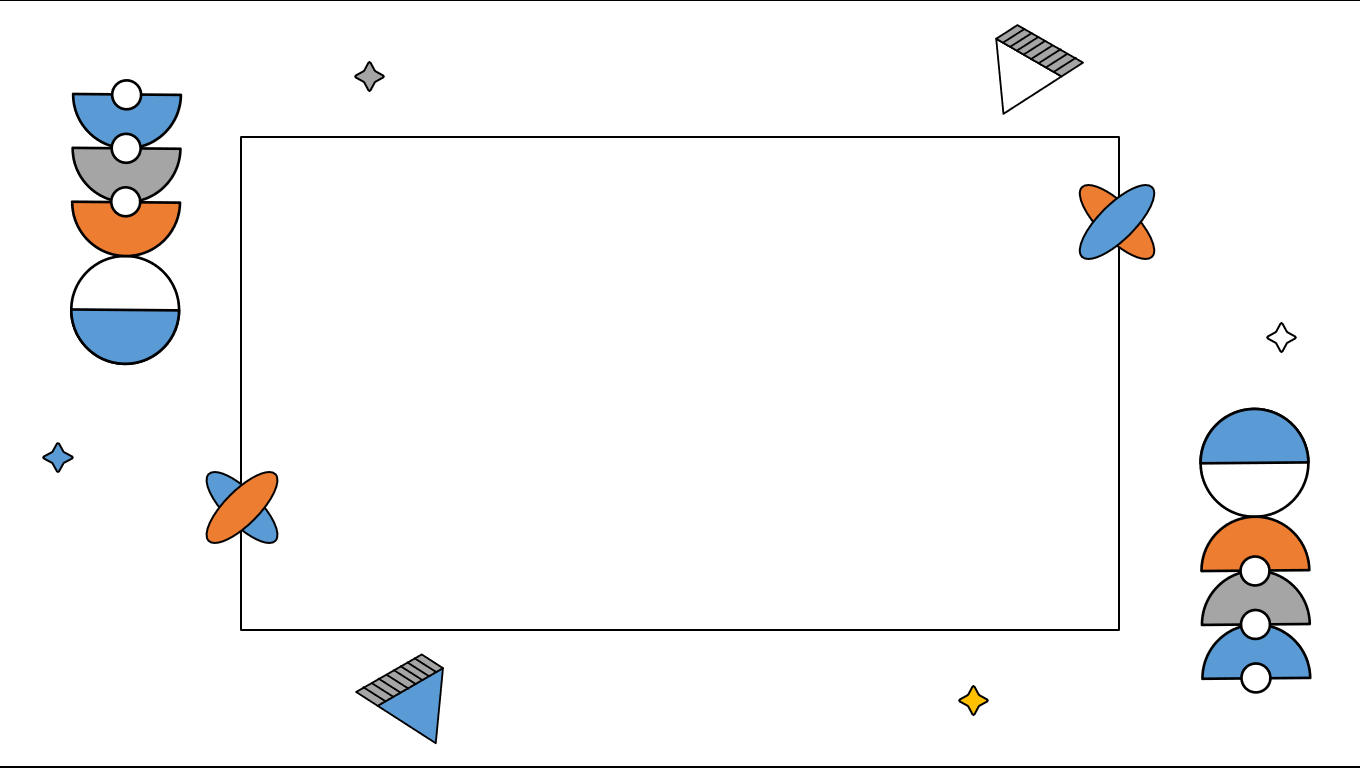 Thực hành sử dụng một số dụng cụ nấu ăn và ăn uống trong gia đình.

   Chuẩn bị bài sau: Chuẩn bị nấu ăn.
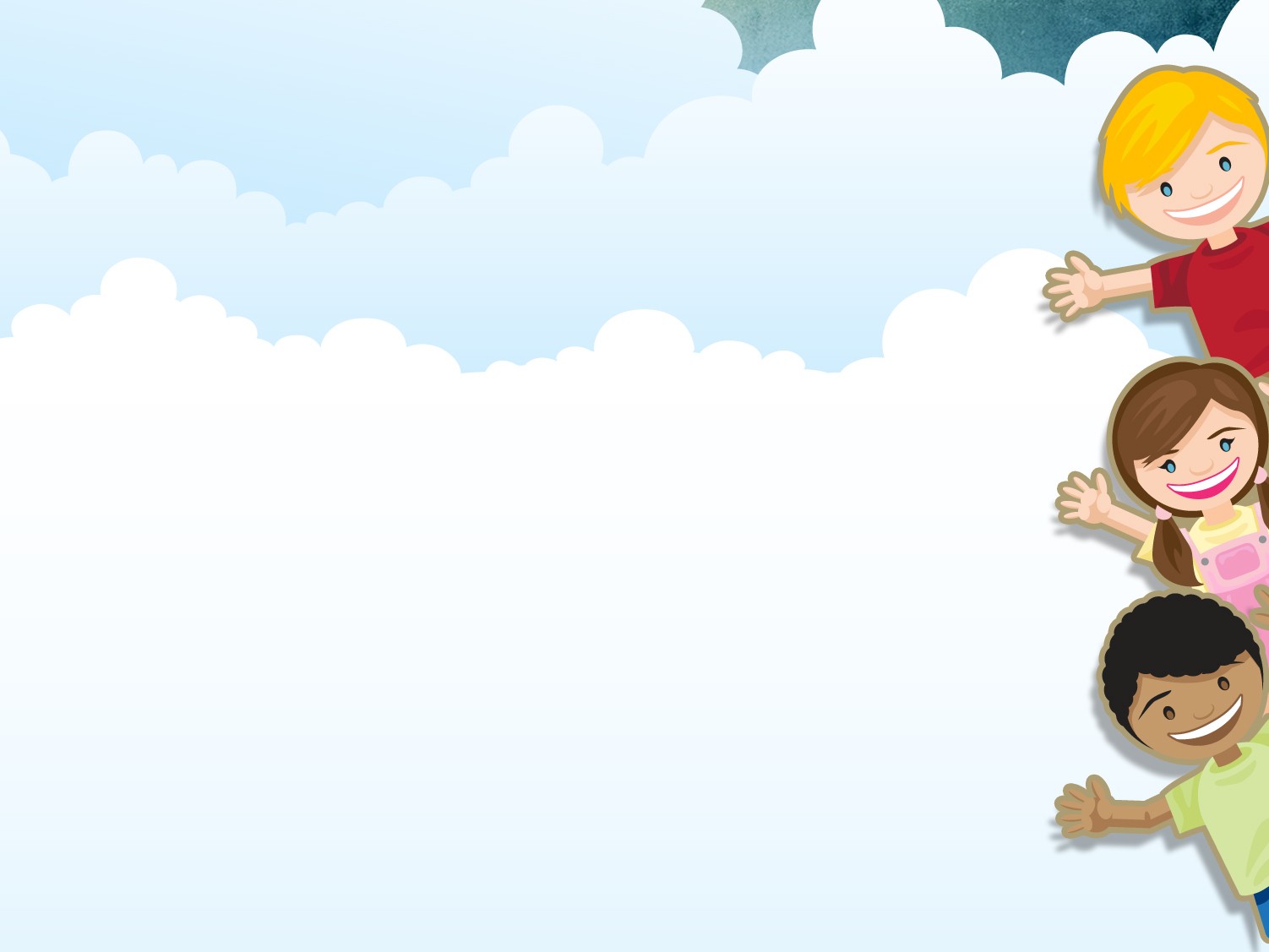 CẢM ƠN THẦY CÔ GIÁO 
VÀ CÁC EM ĐÃ THEO DÕI